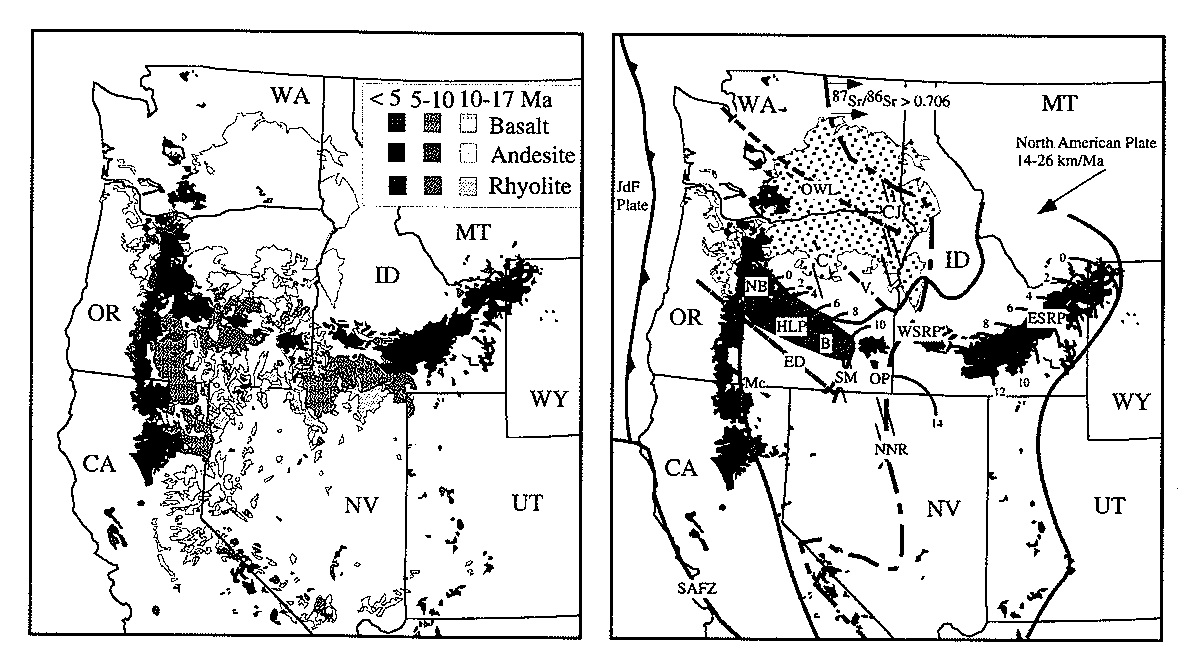 Active Tectonics Basin and Range p. 438-441
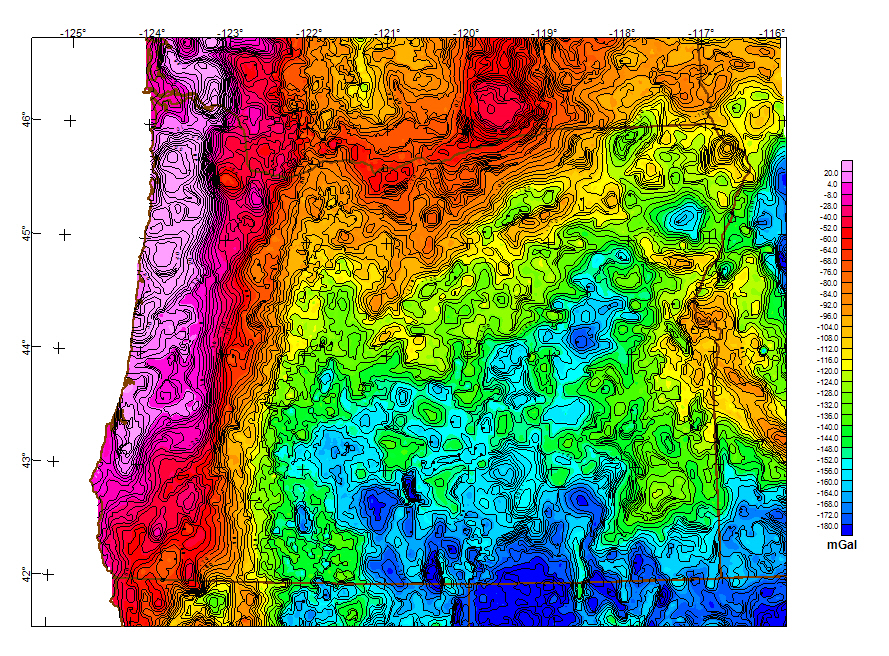 Geophysical Data
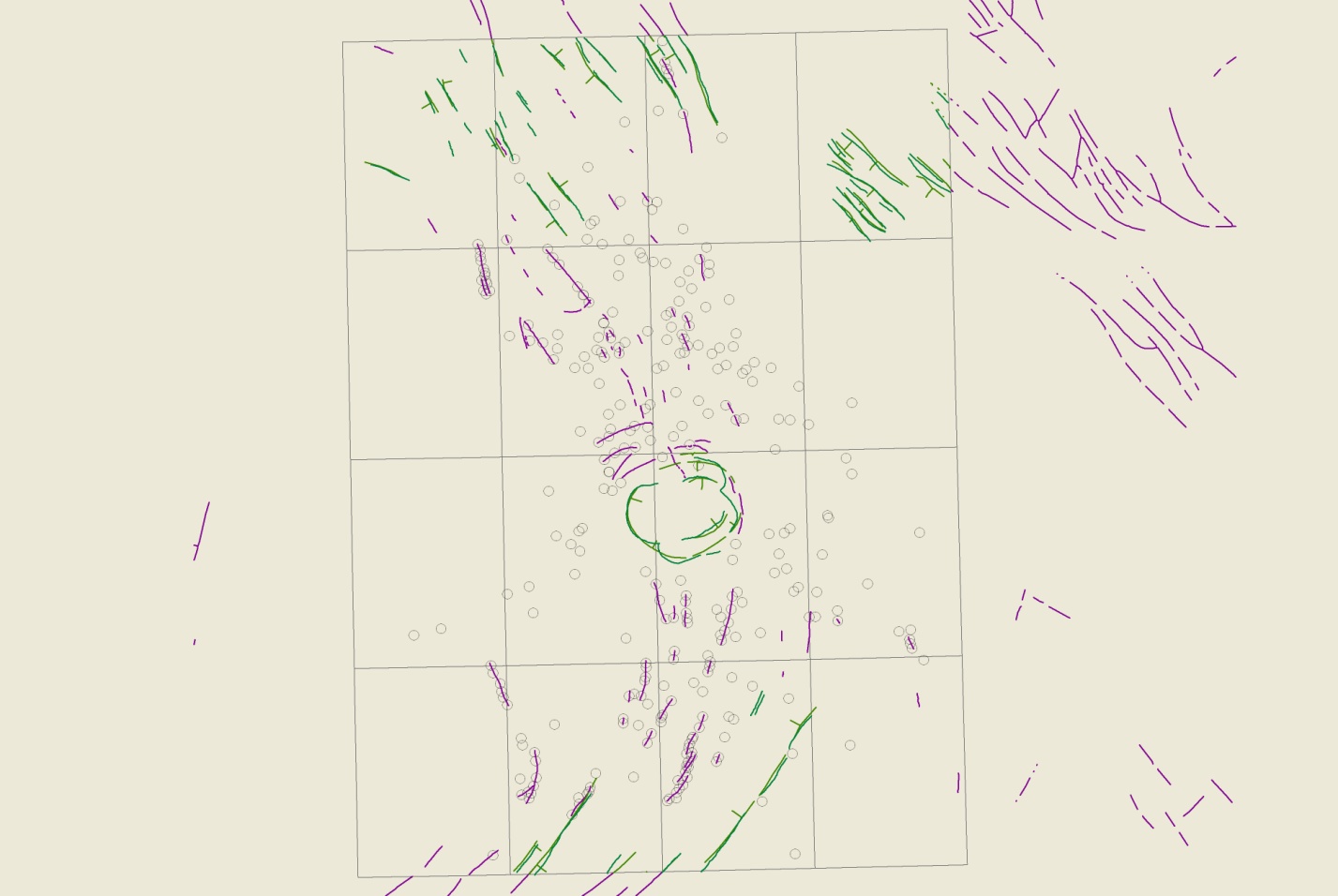 1 gal
  =  (1 cm/s²)
Geochemical Data
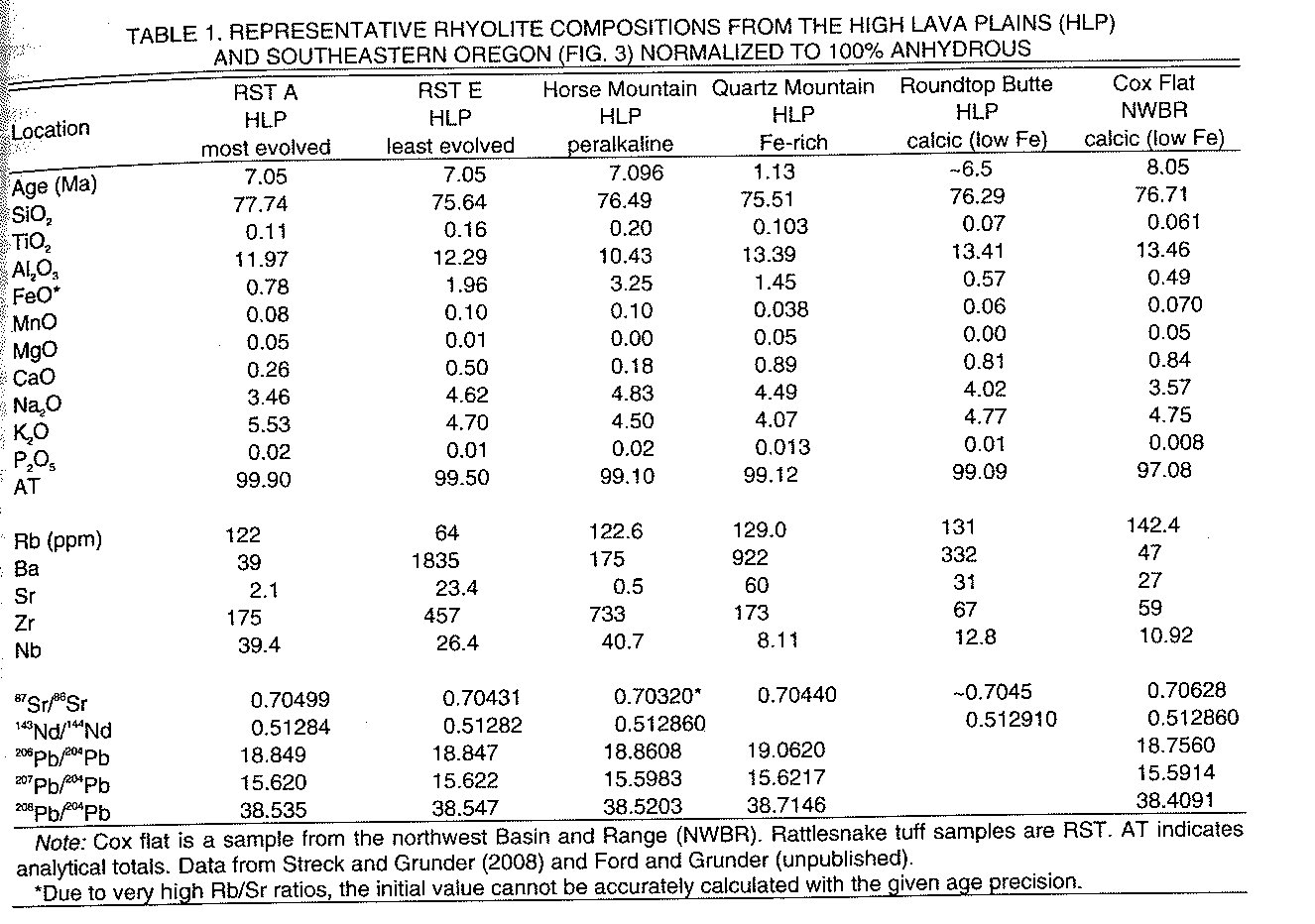 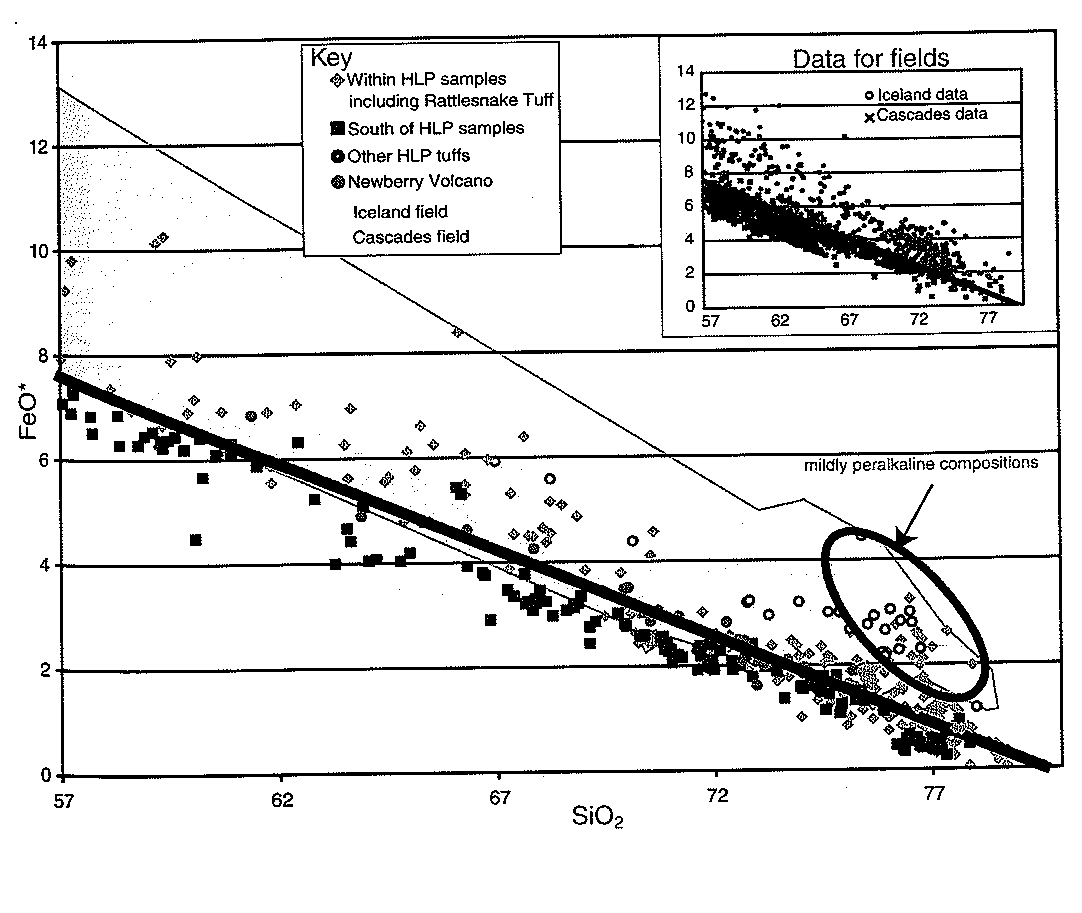 Active Tectonics
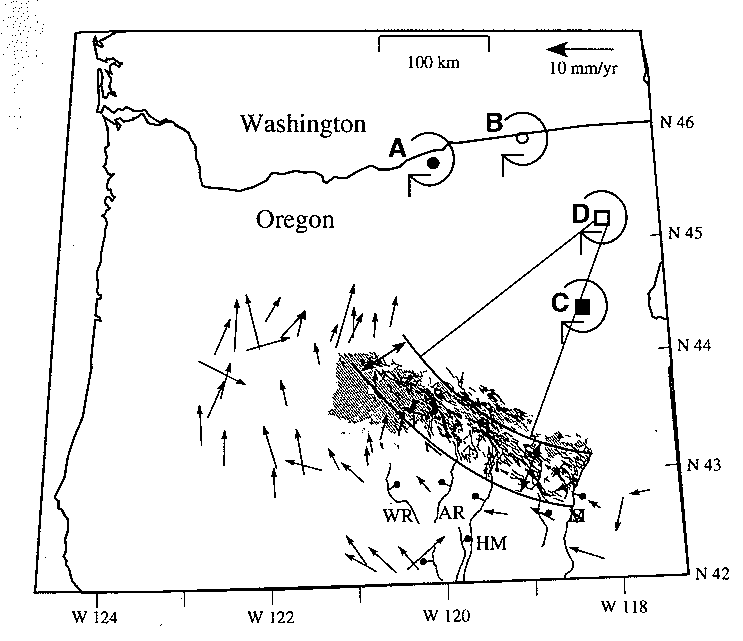 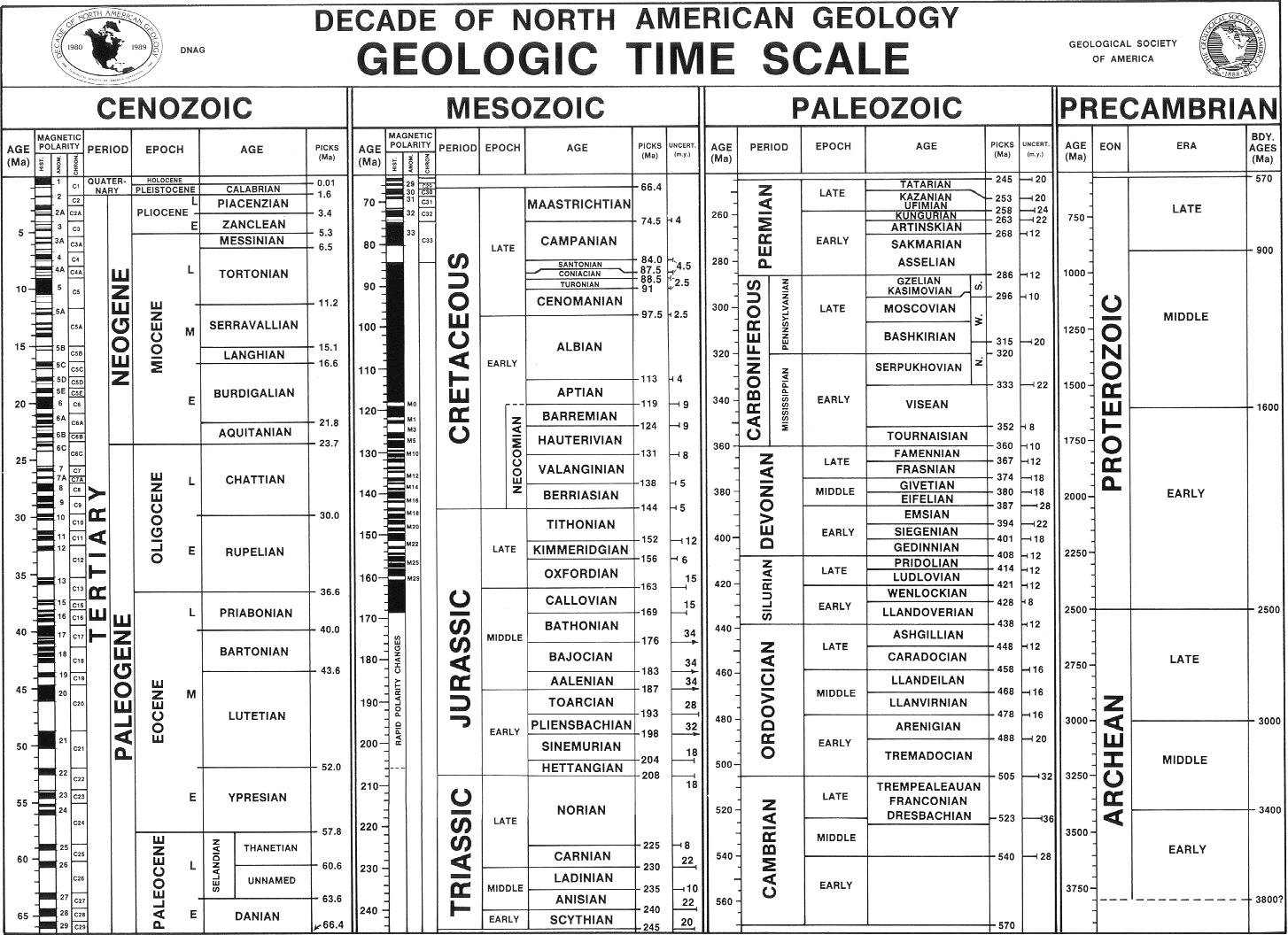 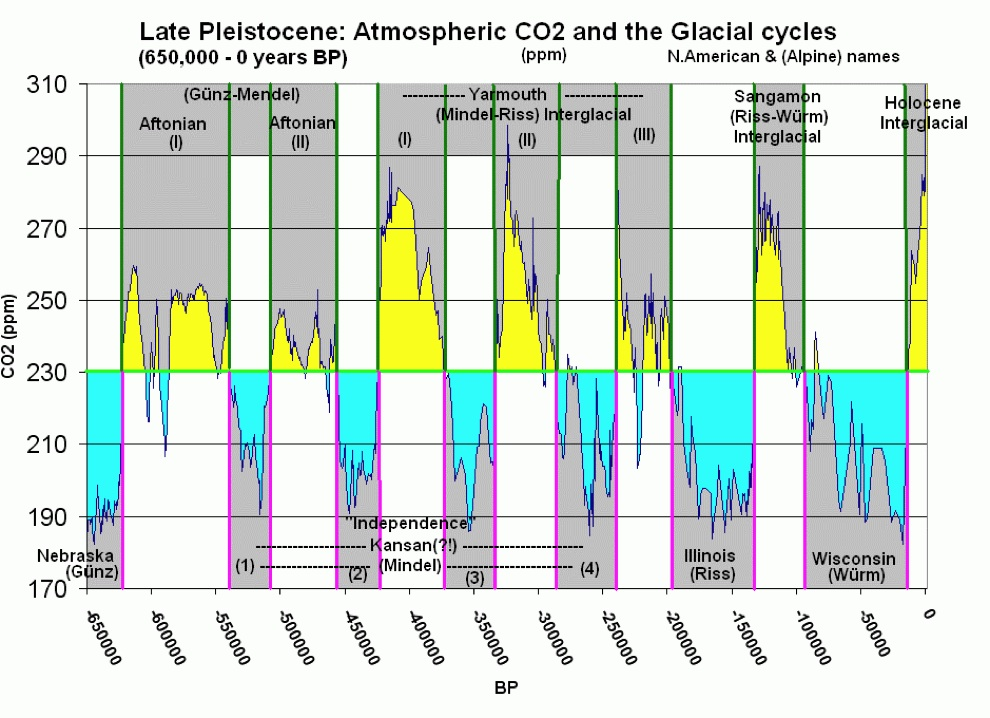 Spatio-temporal progression
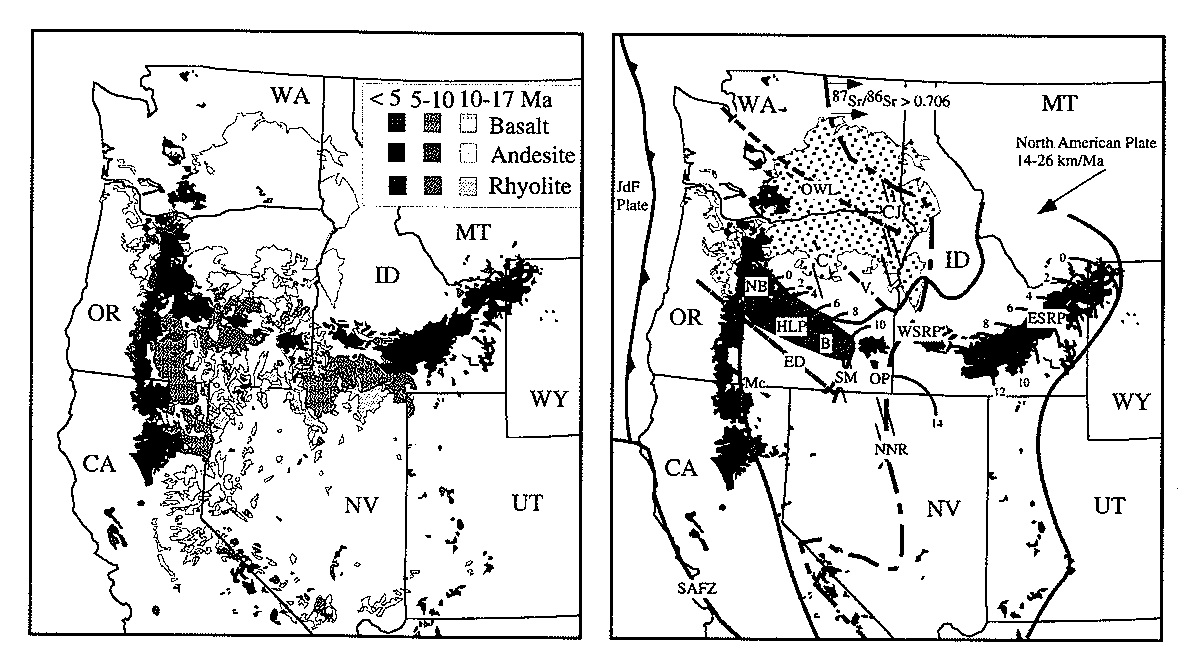 50 and 20 Ma Ignimbrite sweep

HLP Geomorphic

17 and 15 Ma Flood Basalt
 widespread
700 km suture

7.5-8 Ma Flood Basalt
 increasing focus

Age progressive Silicics
Younger than 12 Ma rhyolites  
with > 72 % SiO2
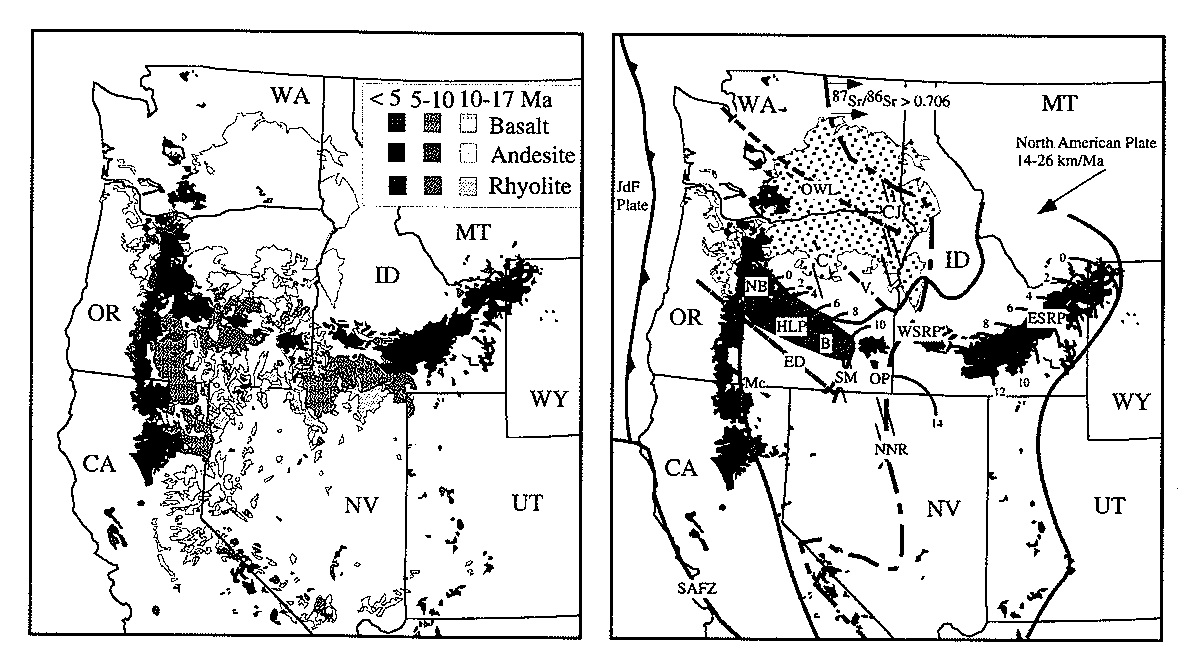 Cascade and HLP
 isotopic similarities

 low K-tholeiites
Fe Rich Rhyolites
 
End at Newberry
Quaternary mafic
35-42 km crust

Rattlesnake Tuff
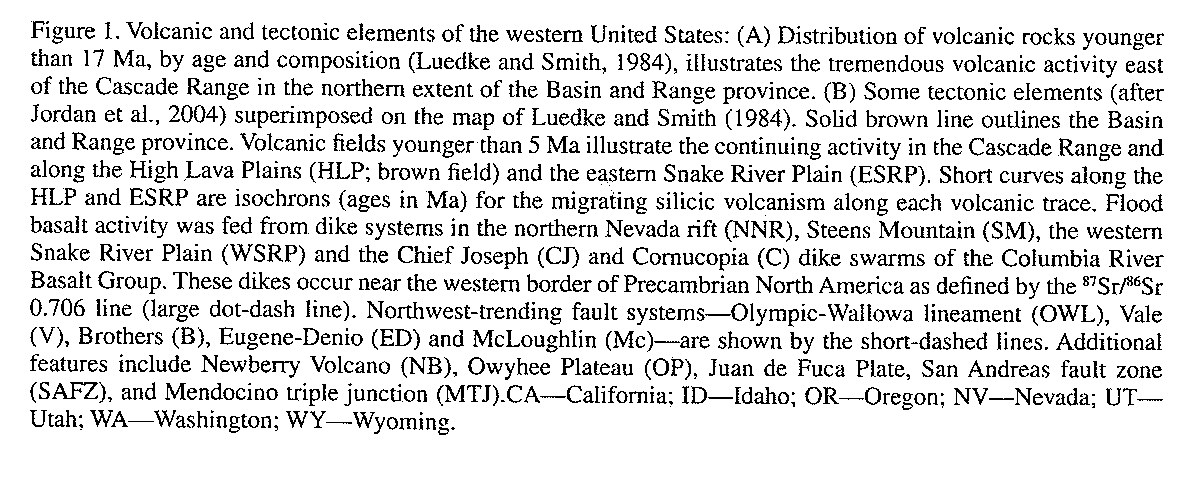 Ash-Flow Tuffs hundreds kmc 
9.7 Ma Devine Canyon 195 kmc
8.4 Ma Prater Creek
 
7.05 Ma Rattlesnake
2x Devine?

7 to 8 Ma W. Harney Basin
Dome Complexes

Basaltic pulse initiated?
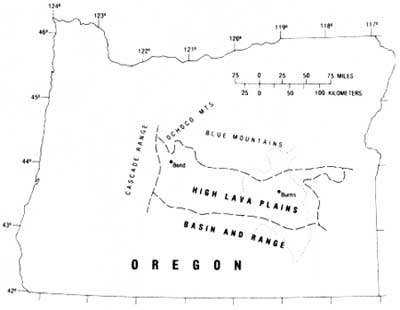